СЪДЪРЖАНИЕ
СЪДЪРЖАНИЕ  
ЦЕЛИ НА ИЗСЛЕДВАНЕТО                   
МЕТОДОЛОГИЧЕСКА РАМКА 
РЕЗУЛТАТИ ОТ ПРОУЧВАНЕТО
ЦЕЛИ НА ИЗСЛЕДВАНЕТО
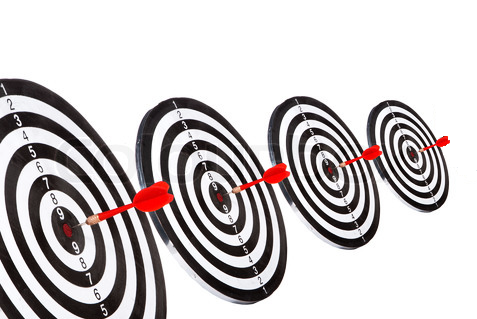 1. Проучване на нивото на толерантност в държавните училища към МОН  
2. Оценка на нуждите от обучение  на педагогическите специалисти 
3. Генериране на идеи и теми за обучения
Цели на качественото проучване 
                                   
            ДА СЕ ПРОУЧАТ ДЪЛБОЧИННО 
нагласите към темата за толерантността в училищната система. 
индикаторите за количественото проучване 
идеи, предложения и препоръки за теми за обучения относно следните направления: 
иновативни антидискриминационни 
     образователни дейности;
превантивни мерки за антидискриминация; 
изграждане на толерантна среда в училище; 
умения за справяне с нетолерантността в училище; 
„различните деца“ в училище;
Цели на количественото  проучване 
                                        
                            ДА СЕ ИЗМЕРЯТ 
Нивото на толерантността – в очите на учители и ученици 
Разпространеността на видовете нетолерантност в училище 
Дела на учителите и учениците, преминали някакви обучения по теми, свързани с толерантността
значимите теми за обучения за колко от учителите са значими и важни
МЕТОДОЛОГИЧЕСКА РАМКА
ЕТАП І: КАЧЕСТВЕНО ИЗСЛЕДВАНЕ


МЕТОД ЗА СЪБИРАНЕ НА ИНФОРМАЦИЯ:	Дълбочинно структурирано интервю с 						продължителност до 1 час. 

ИЗПОЛЗВАН ИНСТРУМЕНТАРИУМ:	 	Структуриран въпросник – ръководство за 						провеждане на дълбочинни интервюта. 
		
ЦЕЛЕВА ГРУПА УЧАСТНИЦИ: 			Директори, помощник директори, училищни 					психолози, педагогически съветници, учители в 					училища, посочени от възложителя в 						приложения към конкурсната документация 					списък 

РАЗМЕР НА ИЗВАДКАТА:			30 респондента 

ПОДБОР НА УЧАСТНИЦИТЕ: 			Типологично подбрани представители от 						различни по вид училища от приложения към 					конкурсната документация списък (списъкът с 					обхванатите в този етап училища е в 
					представен в Писмената Разработка)

ПЕРИОД НА ПРОВЕЖДАНЕ			Юли-август 2013 година
МЕТОДОЛОГИЧЕСКА РАМКА
ЕТАП ІI - КОЛИЧЕСТВЕНО ИЗСЛЕДВАНЕ
 
 
МЕТОД ЗА СЪБИРАНЕ НА ИНФОРМАЦИЯ:	Преки лични анкети или преки лични интервюта 
 
ИНСТРУМЕНТАРИУМ:	 		Структурирани въпросници
 
ЦЕЛЕВА ГРУПА УЧАСТНИЦИ: 		                   педагогически специалисти  и ученици	

РАЗМЕР НА ИЗВАДКАТА:			
					1632 респондента в 163 училища (980 						педагогически специалисти и 652 ученици) 

ДИЗАЙН НА ИЗВАДКАТА			типологична, квотна  


ПЕРИОД НА ПРОВЕЖДАНЕ			Август-септемви 2013 година
ОПЕРАЦИОНАЛИЗАЦИЯ НА ПОДХОДА
Предложения от всички участници в учебния процес за повишаване на толерантността
Наличие на познания и уменията на учителите за изграждане на толерантна среда, за справяне с агресията и дискриминацията в ДУ
Нагласите на учители, директори и ученици към прояви на нетолерантност в училище;
Основни проблеми в училището, свързани с темата; основни прояви на нетолерантност
Операционализация на понятието толерантност: концепцията, представата за толерантност и нетолерантност
Графични резултати – педагогически специалисти
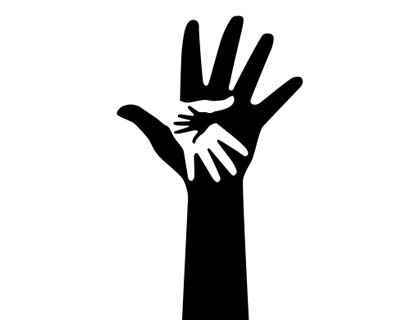 РАЗБИРАНЕ ЗА ТОЛЕРАНТНОСТ
ВЪЗМОЖЕН Е ПОВЕЧЕ ОТ ЕДИН ОТГОВОР
ОЦЕНКА НА НИВОТО НА ТОЛЕРАНТНОСТ
Как бихте оценили като цяло нивото на толерантност към различността във Вашето училище като цяло и в отношенията между:
Средна оценка:
1 – Много ниско ниво на толерантност
5 – Много високо ниво на толерантност
База: Всички респонденти
ВИДОВЕ НЕТОЛЕРНТНОСТ
ВИДОВЕ АГРЕСИЯ – СТЕПЕН НА ПРОБЛЕМНОСТ
За кои бихте казали, че са били проблем, но напоследък вече не са?
За кои бихте казали, че са най-голям проблем напоследък?
База: Всички респонденти
“РАЗЛИЧНИТЕ” ДЕЦА В УЧИЛИЩЕ
Има ли във Вашето училище "различни деца"
По какво се различават от останалите?
База: Всички респонденти, които са казали, че има различни деца / 906 респ.
НАЛИЧИЕ НА НЕТОЛЕРАНТНОСТ  МЕЖДУ  СУБЕКТИТЕ В УЧИЛИЩЕ
Във вашето училище имало ли е случаи на нетолерантност между …… ?
Дял на респондентите, казали, че има нетолерантност между съответните субекти
ПРОЯВА НА АГРЕСИЯ ОТ УЧЕНИЦИ КЪМ УЧЕНИЦИ
Имали ли сте случаи на нетолерантност от страна на ученици към ученици?
По какъв признак се е проявявала?
База: Всички респонденти, които са казали, че има нетолерантност ученик-ученик /485 респ./
ПРОЯВА НА АГРЕСИЯ ОТ УЧЕНИЦИ КЪМ УЧИТЕЛИ
Имали ли сте случаи на нетолерантност, от страна на ученици, към учители или други членове на 
колектива?
По какъв признак се е проявявала?
База: Всички респонденти, които са казали, че има нетолерантност ученик-учител /198 респ./
ПРОЯВА НА АГРЕСИЯ ОТ УЧИТЕЛИ КЪМ УЧЕНИЦИ
Имали ли сте случаи на нетолерантност, от страна на учители към ученици?
По какъв признак се е проявявала?
База: Всички респонденти, които са казали, че има нетолерантност учител-ученик /54 респ./
ПРОЯВА НА АГРЕСИЯ ОТ ЧЛЕНОВЕ НА КОЛЕКТИВА КЪМ УЧИТЕЛИ
Имали ли сте случаи на нетолерантност, от страна на от страна на членове на колектива към учители?
По какъв признак се е проявявала?
База: Всички респонденти, които са казали, че има нетолерантност на членове на колектива към учители /94 респ./
ОБУЧЕНИЯ СВЪРЗАНИ С ТЕМАТА ЗА ТОЛЕРАНТНОСТТА В УЧИЛИЩЕ
Преминавали ли сте специално обучение или обучения, свързани с темата за толерантността в 
училище?
Били ли сте обучавани по някои от следните теми?
База: Всички респонденти, които са казали, че са преминавали спец обучение /375 респ./
ОБУЧЕНИЯ ЗА ПРАКТИЧЕСКО СПРАВЯНЕ С РАЗЛИЧНИТЕ ФОРМИ НА АГРЕСИЯ
Обучавани ли сте как практически да се справяте с различните форми на агресия?
База: Всички респонденти
ПРАКТИЧЕСКО СПРАВЯНЕ С РАЗЛИЧНИТЕ ФОРМИ НА АГРЕСИЯ
Прилагали ли сте във вашето училище някакви иновативни антидискриминационни образователни дейности – превантивни или коригиращи?
Чувствате  ли се подготвен/а да се справяте с различните форми на нетолерантност и агресия?
База: Всички респонденти
НЕОБХОДИМИ ТЕМИ ЗА ОБУЧЕНИЯ ОТ ГЛ.Т. НА ПЕД. СПЕЦИАЛИСТИ
По кои от следните теми, свързани с толерантността, мислите, че трябва да бъдат проведени 
обучения във Вашето училище?
База: Всички респонденти
ЛИЧНО ПРЕДПОЧИТАНИ ТЕМИ ЗА ОБУЧЕНИЯ ЗА УЧИТЕЛИ – НАПРАВЛЕНИЕ 1
По кои от следните конкретни теми за обучение по толерантност Вие лично бихте искали да преминете обучение?
Направление 1: 
Толерантността през призмата на взаимодействие между семейство, училище и 
местна общност
База: Всички учители (980)
ЛИЧНО ПРЕДПОЧИТАНИ ТЕМИ ЗА ОБУЧЕНИЯ ЗА УЧИТЕЛИ – НАПРАВЛЕНИЕ 2
По кои от следните конкретни теми за обучение по толерантност Вие лично бихте искали да преминете обучение?
Направление 2: 
Теми, насочени към изграждане на толерантна среда в училище, чрез подобряване на психо-климата в училище
База: Всички учители (980)
ЛИЧНО ПРЕДПОЧИТАНИ ТЕМИ ЗА ОБУЧЕНИЯ ЗА УЧИТЕЛИ – НАПРАВЛЕНИЕ 3
По кои от следните конкретни теми за обучение по толерантност Вие лично бихте искали да преминете обучение?
Направление 3: 
Толерантността през призмата на по-широк културен подход към приемане на различията
База: Всички учители (980)
УЧЕНИЦИ
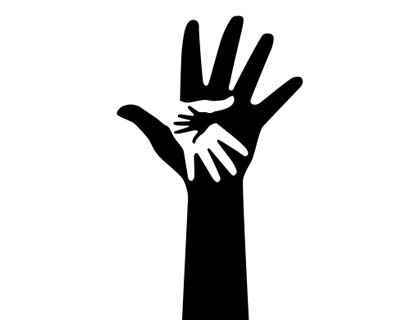 ОБУЧЕНИЯ, СВЪРЗАНИ С ТЕМАТА ЗА ТОЛЕРАНТНОСТТА В УЧИЛИЩЕ
Преминавали ли сте специални обучения, свързани с темата за толерантността в  училище?
По кои от тези теми сте учили в училище или в специално обучение?
База: Всички респонденти, които са казали, че са преминавали спец обучение /260 респ./
ФОРМИ НА ОБУЧЕНИЯ СРЕД УЧЕНИЦИТЕ
Какви форми на обучения за справяне с нетолерантността и агресията са проведени сред учениците?
По-голямата част от интервюираните специалисти (общо 55%), оценяват тези обучения на учениците 
като полезни (20%) или по-скоро полезни (35%) а други 38% не могат да дадат оценка за полезността им.
ИНТЕРЕС КЪМ ТЕМИ ЗА ОБУЧЕНИЯ, СВЪРЗАНИ С ТОЛЕРАНТНОСТТА
Кои от тези теми, изброени в таблицата, са ви интересни на Вас лично и бихте искали да Ви обучават по тях?
База: Всички респонденти
СЪВМЕСТНО УЧАСТИЕ В ПРОЕКТИ – ФАКТОР ЗА ТОЛЕРАНТНОСТТА
Участвали ли сте в някакви дейности или проекти, ЗАЕДНО  с:
База: Всички респонденти
ОСНОВНИ ИЗВОДИ И ПЕРПОРЪКИ
УЧИТЕЛИТЕ ИМАТ НУЖДА ОТ СОЦИАЛНИ ТЕХНОЛОГИИ ЗА СПРАВЯНЕ С НЕТОЛЕРАНТНОСТТА
 - ПРАКТИЧЕСКИ ОРИЕНТИРАНИ ЗНАНИЯ И ОБУЧЕНИЯ

ТОЛЕРАНТНОСТТА МОЖЕ ДА БЪДЕ ВЪЗПИТАНА И ПРЕДАВАНА ПОД ФОРМАТА НА 
ОРГАНИЗИРАНИ ЗАНИМАНИЯ 

НО, НЕ МОЖЕМ ДА НАУЧИМ ДЕЦАТА СИ НА НЕЩО, КОЕТО НИЕ НЕ ПРИТЕЖАВАМЕ – ТРЯБВА 
ДА РАЗВИЕМ В СЕБЕ СИ ТОЛЕРАНТНОСТТА  И ДА Я ПРЕДАДЕМ НЕ САМО ЧРЕЗ ПРИМЕРА СИ, 
А И ЧРЕЗ ЕНЕРГИЯТА СИ

НЕТОЛЕРАНТНОСТТА ИМА МНОГО СКРИТИ ЛИЦА 

НОВИТЕ ДЕЦА НЕ ПОНАСЯТ НЕТОЛЕРАНТНОСТ 

ТЕ СА ИСТИНСКО ИЗПИТАНИЕ ЗА НАШАТА СПОСОБНОСТ ДА СМЕ ТОЛЕРАНТНИ 

ПРЕОДОЛЯВАНЕТО НА НЕТОЛЕРАНТНОСТТА Е СВЪРЗАНО С ПРИЕМАНЕТО 

ПРИЕМАНЕТО ЗАПОЧВА ОТ НАС САМИТЕ – ТО Е СВЪРЗАНО С ПРИЕМАНЕТО НА НАШИТЕ 
НЕСЪВЪРШЕНСТВА И ПРЕОДОЛЯВАНЕТО НА ЧУВСТВОТО  НИ ЗА ВИНА  

ПРИЕМАНЕТО Е СВЪРЗАНО С НАШАТА ВЪТРЕШНА УВЕРЕНОСТ И ВЯРА
БЛАГОДАРЯ ЗА ВНИМАНИЕТО!
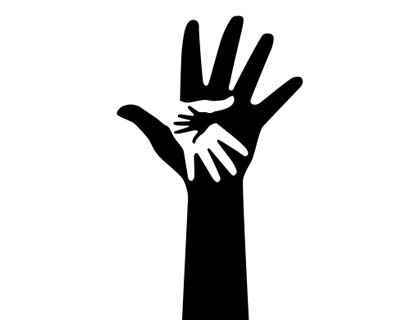